Politiky paměti
Sociální rámce paměti (Halbwachs)
Individuální x kolektivní paměť
Komunikativní x kulturní paměť (J. Assmann)
obývaná x neobývaná paměť (A. Assmann)
Paměť v kontextu modernity (Anderson, Hobsbawm) 
Paměť a historie (Nora, Todorov, Assmann)
Obrat k paměti (Memory Turn), Místa paměti
Muzeum, archiv (A. Assmann, Lachmann, Foucault)
Zangl, Šlesingerová
Paměť a město/prostor (Huyssen: palimpsest, Lefebvre: produkce prostoru)
Paměť a tělo (Mauss, Bourdieu, Connerton)
Narativní konstruktivismus (Ricoeur), rodinná paměť (Wetzler a kol.)
Paměť a trauma (Alexander: progresivní x tragický narativ)
Média paměti
Politiky paměti
Multidirectional memory (Rothberg 2009)
jak konceptualizovat to, co se děje, když se ve veřejné sféře střetávají různé historie extrémního násilí?
boje a spory, které provázejí veřejnou artikulaci paměti
vysvětlení dynamiky vzpomínání, které by pouze nereprodukovalo podmínky dílčích skupin zapojených do těchto bojů
„V důsledku stále sektářštějšího kultu vzpomínání je katastrofa Židů odpojována od zcela profánních historických okolností, které stály u jejího vzniku, a umísťována do židovských dějin řízených boží prozřetelností. /…/ Tento sklon je ztělesněn a posvěcen používáním termínu „holocaust“, jenž je nabit náboženským smyslem, neboť primárně označuje oběť učiněnou ke chvále boží a cele strávenou ohněm. Zárodečné krédo „holocaustu“ se stalo ideou-silou, která se chopila reflektovaných transparentních vzpomínek přeživších, aby z nich utvořila „kolektivní paměť“, od níž není dovoleno se odchylovat a která je nedostupná kritickému a kontextuálnímu myšlení. Jedním z fundamentálních dogmat této paměti je, že utrpení Židů uvalené na ně nacisty je absolutně bezprecedentní a naprosto oddělené povahy, a že tudíž uniká historické rekonstituci.“ (Mayer 1990: 36)  
Nikoli uctívání mrtvých, nýbrž potvrzování kolektivní identity živých
„Vyhlášen „filmem roku“ časopisem Newsweek /…/ a ověnčen sedmi Oskary /…/ v březnu 1994, Schindlerův seznam se okamžitě stal něčím víc než pouhým filmem. Lidé byli vyzýváni, aby ho shlédli, nejen prezidentem Billem Clintonem, ale také /afroamerickou/ hostitelkou televizní talk show Oprah Winfrey, která sdělila svým divákům, že shlédnutí tohoto filmu z ní učinilo „lepšího člověka“. Šéf studia Walta Disneyho Jeffrey Katzenberg šel ještě dál, když tvrdil, že tento film „ovlivní to, jak lidé této planety myslí a jednají /…/ že přinese mír na Zemi, dobrou vůli lidem“.“ (Cole 1999: 73)
„Podobně jako nás muzeum holocaustu ve Washingtonu podněcuje k tomu, abychom se identifikovali s osvoboditeli a oběťmi, podněcuje nás také Spielberg k tomu, abychom se identifikovali  se „spravedlivým gójem“. Opouštíme kino – a muzeum – posíleni vědomím, že se v ničem nepodobáme pachatelům.“ (Ibid: 84)
Pasivní morální uspokojení x aktivní solidarita s oběťmi současného bezpráví
„Je-li z holocaustu učiněn standard útisku a krutosti, působí to právě opačně – trivializuje to zločiny menší velikosti, a to nejen v principu, ale i prakticky. V americké debatě o krvavém bosenském konfliktu 90. let byla kladena otázka, zda šlo o „skutečný holocaust, anebo o pouhou genocidu“, o „skutečnou genocidu, anebo o pouhou krutost“. To je nejen nevkusný, ale přímo nechutný způsob mluvení a rozhodování, k němuž jsme vedeni právě tehdy, učiníme-li z holocaustu úhelný kámen morálního a politického diskurzu.“ (Novick 2000: 14)
„Přestože moji rodiče tuto minulost /přežili varšavské ghetto a koncentrační tábory – pozn. H. N./ dnes a denně až do své smrti prožívali, ztratili ke konci svého života o Holocaust prezentovaný jako veřejné divadlo zájem. Jeden z celoživotních přátel mého otce, bývalý spoluvězeň z Osvětimi, zdánlivě neúplatný levicový idealista, odmítl po válce německé odškodnění z principu. Nakonec se stal ředitelem izraelského Památníku holocaustu Jad Vašem. Neochotně a s nelíčením zklamáním můj otec nakonec připustil, že dokonce i tento muž se nechal zkorumpovat průmyslem Holocaustu a své přesvědčení přizpůsobil moci a prospěchu. Jak postupně nabývalo ztvárnění holocaustu absurdnějších forem, citovala moje matka ráda (se záměrnou ironií) Henryho Forda: „Dějiny jsou kecy.“ Historky „přeživších holocaust“ – všichni byli vězni koncentračních táborů, všichni byli hrdinové odporu – byly u nás doma mimořádným zdrojem sarkastického pobavení. /.../ Na uctívání památky nacistické genocidy bylo vynaloženo příliš mnoho prostředků, ale většina toho, co z této investice vzešlo, je bezcenná. Není to projev úcty k židovskému utrpení, ale vzdání hold židovskému rozmachu.“ 
(Finkelstein 2006: 10n, 1. vyd. 2000, cit. předmluva je z roku 2001)
Vzpomínka na genocidu oživuje stihomam a ospravedlňuje nelidské zacházení s Nežidy jako nezbytnou podmínku prevence genocidy podle pravidla „zabij, nebo budeš zabit“. Neustálé připomínání obětí nacismu činí tyto mrtvé součástí konfliktu, což zabraňuje Izraelcům vidět příležitosti k dialogu. Paměť holocaustu reprodukuje dichotomické rozdělení světa na existenčně ohrožené „my“ a ohrožující „oni“ a znemožňuje zapojení Izraele do normálních mezinárodních vztahů jakožto jednoho z mnoha národních států. (Elkana 1988)

Vztah izraelských Židů k palestinským Arabům = situace člověka, který vyskočil z hořícího domu a přitom porazil náhodně kolemjdoucího. Zachráněný nemůže předstírat, že nerozumí rozhořčení povaleného, ani nemůže jeho zlobu vysvětlovat jako zlobu z nějakého patologického sklonu jeho povahy. Izraelci musí přestat považovat protiiizraelské zanícení Arabů jen za další vtělení antisemitismu a pochopit jeho historické a politické důvody. (Deutscher)
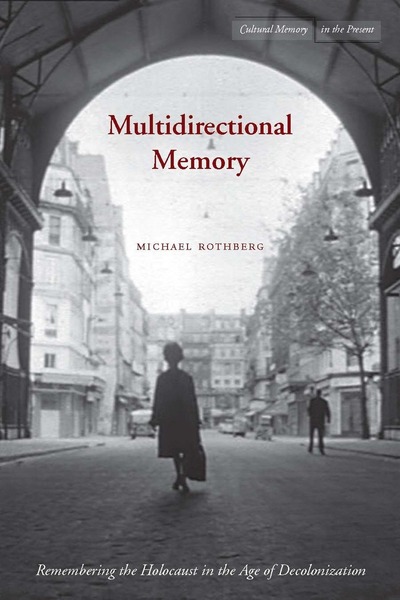 Rothberg (2009)
příkladná místa napětí zahrnující vzpomínání na nacistickou genocidu evropských Židů ve vztahu k otroctví, kolonialismu a dekolonizaci
nový rámec pro uvažování o paměťovém sporu prostřednictvím tří základních argumentů:
paměť funguje produktivně prostřednictvím vyjednávání, vzájemného odkazování a vypůjčování
x „konkurenční paměti“ = vzpomínky se navzájem vytěsňují z veřejné sféry, např.: 
přílišný důraz na holocaust marginalizuje jiná traumata
přejímání rétoriky holocaustu k vyprávění o těchto jiných traumatech relativizuje či dokonce popírá jedinečnost holocaustu
výsledkem konfliktu paměti není méně paměti, ale více - a to i podřízených paměťových tradic
produktivita paměti: kolektivní paměti zdánlivě odlišných dějin nejsou od sebe snadno oddělitelné, ale vznikají dialogicky. 
např. nejenže paměť holocaustu sloužila jako prostředek, jehož prostřednictvím byly artikulovány jiné dějiny utrpení, ale samotný vznik paměti holocaustu byl od počátku ovlivňován dějinami otroctví, kolonialismu a dekolonizace, které s ním na první pohled mohly mít jen málo společného
zpochybňuje samozřejmou vazbu mezi kolektivní pamětí a skupinovou identitou (viz např. židovská paměť a identita holocaustu x afroamerická paměť a afroamerické identita)
hranice paměti a identity jsou zubaté (viz také Landsberg, Silverman, Sanyal)
skupiny pouze neartikulují zavedené pozice, ale vznikají prostřednictvím dialogických aktů vzpomínání, které se odehrávají na společném, ale nerovném terénu
sdílený terén vícesměrné paměti vytváří možnosti pro nečekané formy solidarity, ale neposkytuje žádné záruky.
Politiky paměti – př.
van Baar, Huub (2008): Cesta z amnézie? Evropeizace a uznání romské minulosti a přítomnosti
Memoryscape